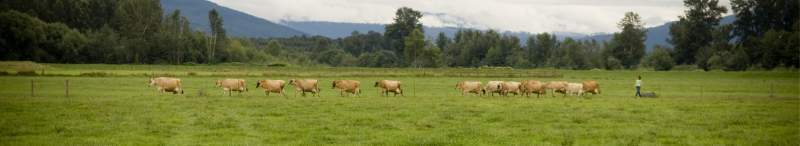 Agricultural Plastics Collection and Recyclingpresented byJennifer Harrison Sustainability DepartmentOrganic Valley Joint Legislative Council’s Special Committee on Single-Use PlasticsTuesday, October 19, 2010
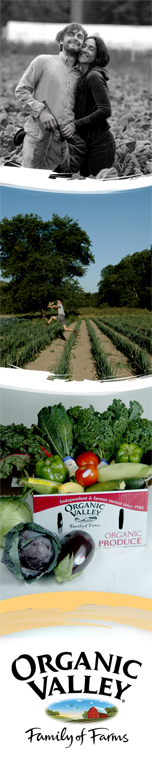 Organic Valley’s Mission
The purpose of the Cooperative Regions of Organic Producer Pools (CROPP) is to: 

Create and operate a marketing cooperative 

Promote regional farm diversity

Promote Economic stability 

By the means of organic agricultural methods

The sale of certified organic products
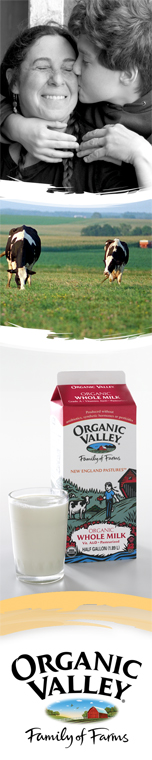 Organic Valley’s Background
Began 22 years ago with 7 produce farmers

Grown to over 1600 family farmers nationwide

Headquartered in La Farge, WI

Have over 400 farms in WI
Project Partners
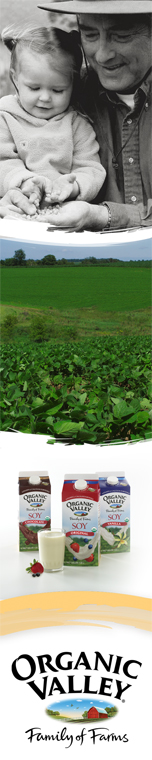 Organic Valley

Extension Service
Richland County – Steve Kohlstedt
Crawford County – Vance Haugen
Vernon County – Tim Rehbein

Genesis Poly Recycling

Southwest Sanitation

Vernon County Landfill
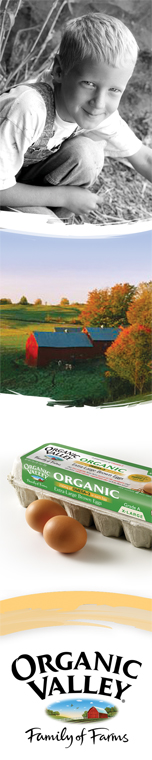 Assessing the Need
Surveying farms in the 3 counties
How much are they generating
Current disposal methods
Preferable disposal method
Interest in recycled products

Looking to design a comprehensive program to benefit all agriculture not just dairy and not just Organic Valley
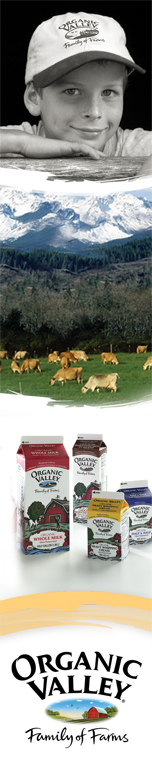 Moving Plastic Off the Farm
Drop-off sites at centralized locations
Utilize on-farm bailing equipment with collection route
Farmer-made equipment
Big Foot Bailer that travels from farm to farm
Designated on-farm ag plastic dumpster with collection route pick-up
Haul directly to the landfill/recycling center
Progress thus Far
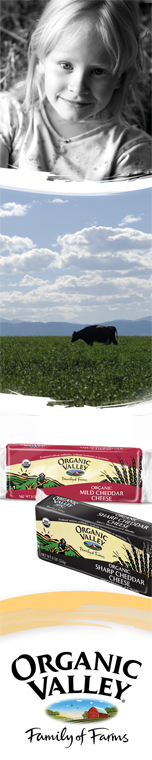 Research viable products that can be made from recycled ag plastic
Fence Posts and boards
Bunker Barriers

Research on washing and pelletizing

Lois Levitan of Ithaca, NY has purchased 6 Big Foot Bailers for on farm bailing 

Identified regional hauling services
Policy Options
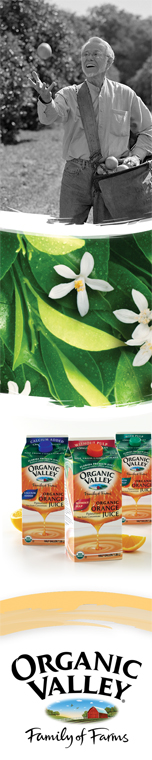 Require manufacturers to provide recycling options

Require manufacturers to integrate a given % of recycled material in their products

Assist landfills with building capacity for collection and storage

Provide communities with materials (grants or equipment) to create programs
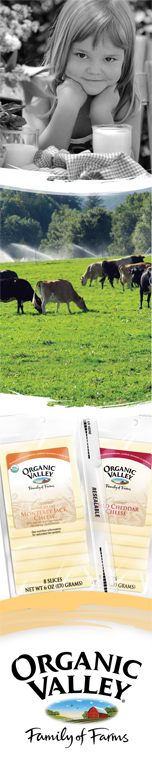 Questions
Jennifer Harrison
Sustainability Program Manager
Organic Valley

608-325-3342

jennifer.harrison@organicvalley.coop